Playing Atari with Deep Reinforcement Learning
DQN
IIP lab
정남규
Contents
Introduction

Related Work

Deep Reinforcement Learning

Experiments

Conclusion
IIP lab
정남규
Introduction
01.
Reinforcement Learning의 오랜 과제
High-dimensional sensory input에서 agent를 직접 control하는 학습
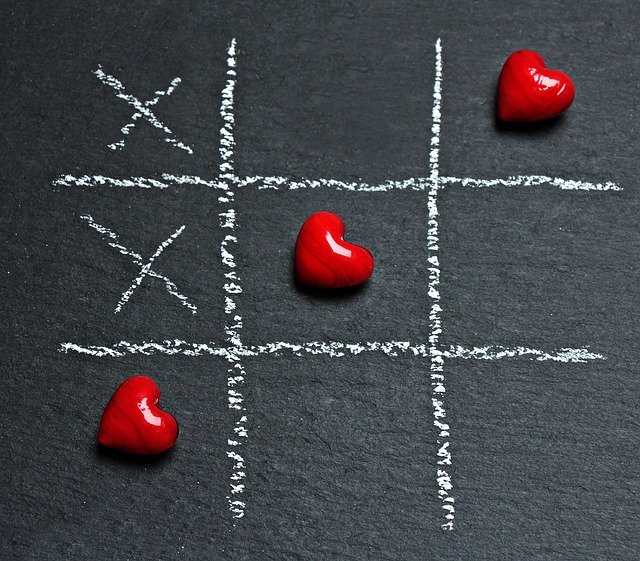 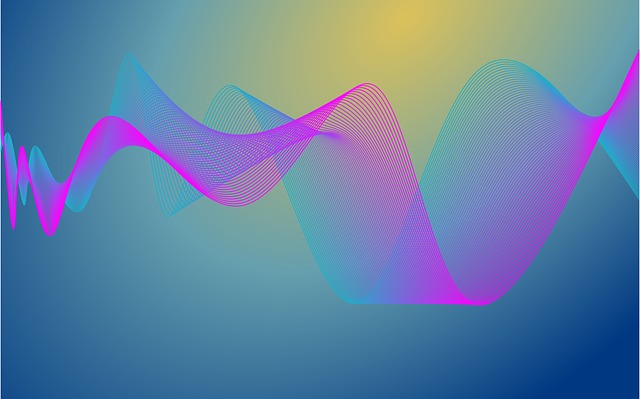 이미지
음성
IIP lab
정남규
Introduction
01.
기존 Reinforcement Learning
Linear value function 또는 Policy representations과 결합한 수작업에 의존
Deep Learning의 발전
Raw sensory data에서 High-level features를 추출 가능 – AlexNet(2012)
논문 : RL + DL
Reinforcement에서 sensory data를 사용할 때 Deep Learning을 적용
IIP lab
정남규
Introduction
01.
RL에 DL을 적용하기 위한 문제점

 라벨링이 된 대량의 훈련데이터가 필요


 sample은 각각이 독립적


 고정된 기본 분포를 근사하는 방법으로 학습
해결방안

CNN에 Q-learning을 적용



Experience replay를 
사용하여 무작위 샘플링
IIP lab
정남규
Introduction
01.
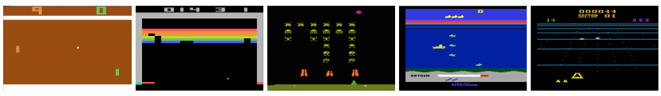 ‘Atari 2600’의 7개의 게임에 DQN을 적용하여 최종 평가
7개 중 6개는 이전 기법을 모두 능가, 그 중 3개는 인간을 능가
IIP lab
정남규
Related work
02.
TD-gammon – 성공적인 첫 강화학습 모델
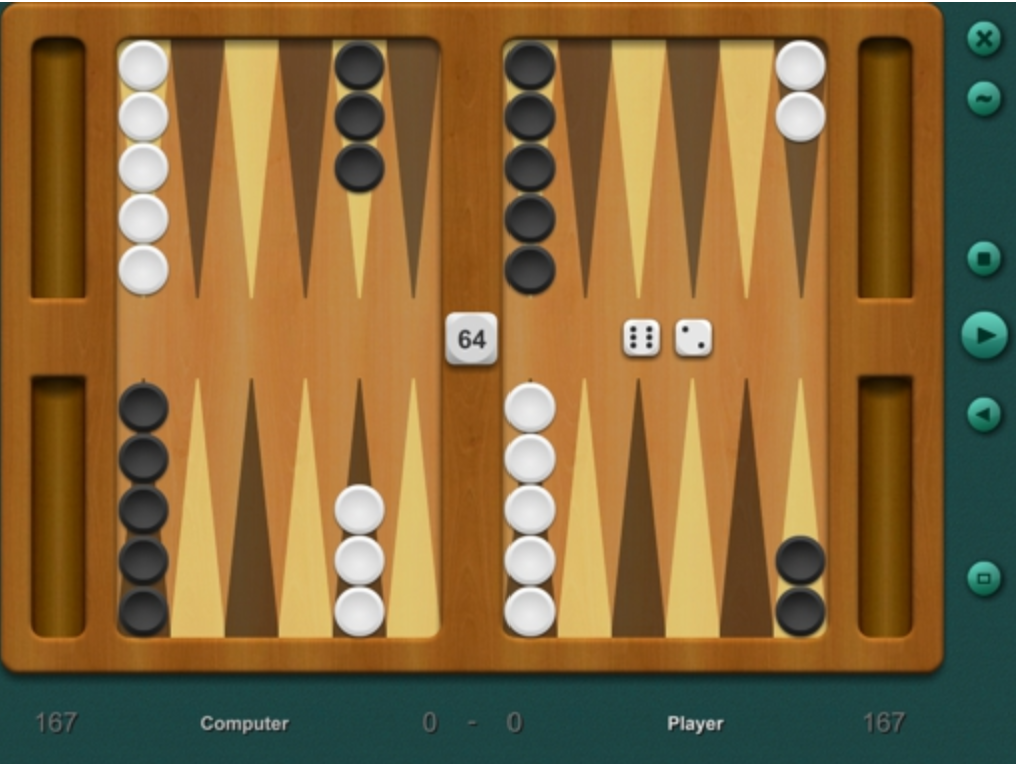 RL과 self-play를 통해 성공적으로 학습


Q-learning과 동일한 Model-Free 학습


Deep Learning을 적용하여이전 턴과 현재 턴의 ‘보드 위치 평가’차이를 최소화하는 방향으로 업데이트
Backgammon-playing program
IIP lab
정남규
Related work
02.
TD-gammon – 성공적인 첫 강화학습 모델
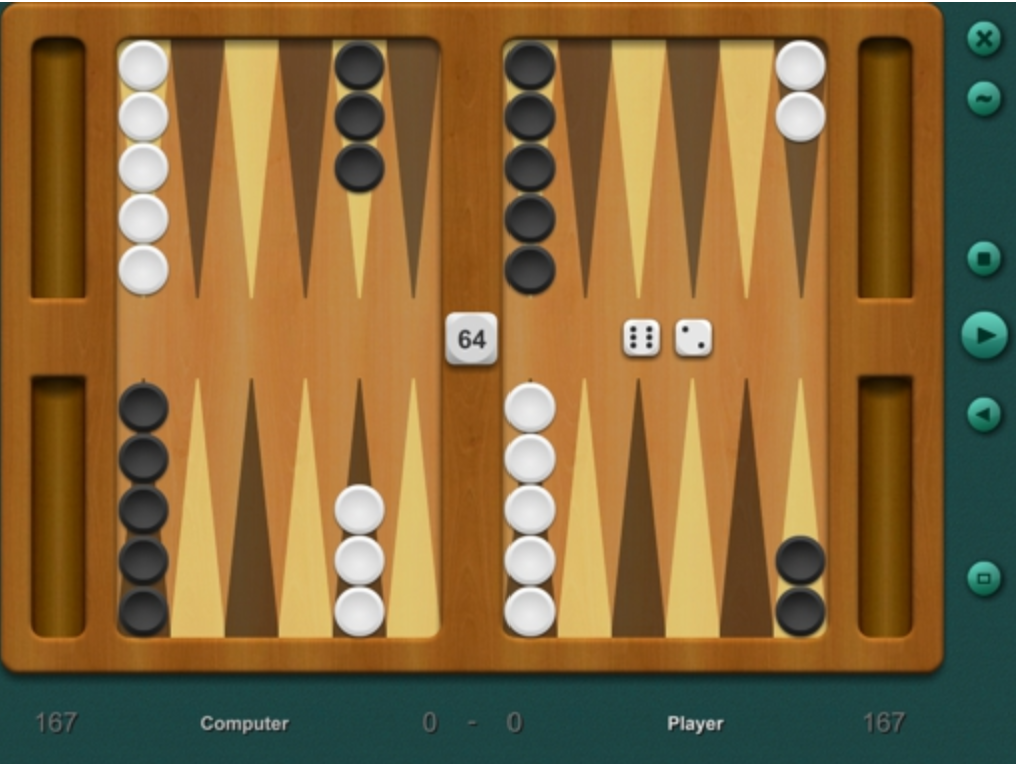 Backgammon game을 제외하고체스와 바둑과 같은 게임에서는 덜 성공적


직관적인 판단은 학습 가능하나철저한 분석을 통한 학습 불가
Backgammon-playing program
IIP lab
정남규
Related work
02.
NFQ – 논문과 가장 비슷한 선행 연구
강화학습에 Deep Learning을 적용하여 Q-network 학습


데이터 세트 크기에 비례한 배치 업데이트
NFQ 적용
Deep auto encoder
Low-dimensional 표현
IIP lab
정남규
Related work
02.
NFQ과 DQN의 차이
DQN
NFQ
데이터 세트 크기에 비례한 배치 업데이트

NFQ를 적용하기 전 과정이 복잡하다.
SGD를 통한 확률적 배치 업데이트

CNN을 적용하여 이미지 그대로 적용
Low-dimensional 표현
NFQ 적용
Deep auto encoder
DQN
IIP lab
정남규
Deep Reinforcement Learning
03.
동기


최근 computer vision과 speech recognition은 Deep Learning을 통한 학습에 주력


SGD에 기초한 가벼운 업데이트를 사용하여 효율적으로 업데이트


충분한 데이터만 있다면 Deep Learning이 수작업보다 훨씬 좋은 결과를 도출
IIP lab
정남규
Deep Reinforcement Learning
03.
목표
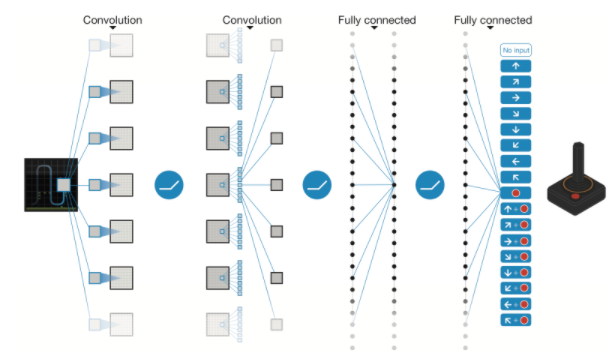 IIP lab
정남규
Deep Reinforcement Learning
03.
Experience replay buffer
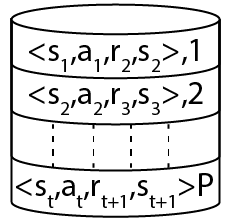 무작위로 추출한 경험 샘플을 이용하여 업데이트


장점

무작위 추출 -> 각 샘플들을 활용성 증가

추출한 샘플들 간의 상관관계 감소 -> update 분산 감소

Off-policy 방식으로 학습 -> hyperparameters의 진동 및 분산 회피
IIP lab
정남규
Deep Reinforcement Learning
03.
Atari 2600 게임 = 128개의 색 표현과 210x160 pixel


사전 처리
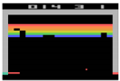 Downsampling
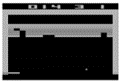 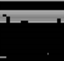 crop
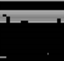 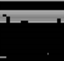 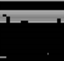 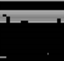 80x80x4 (GRAY)
110x84 (GRAY)
80x80 (GRAY)
210x160 (RGB)
IIP lab
정남규
Deep Reinforcement Learning
03.
DQN 입력과 출력 방식
Q-value
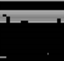 CNN
CNN
Q-value
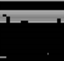 Q-value
Q-value
Action
Q-value
한번의 연산으로 모든 Action의 Q-value 계산
가능한 Action 수에 비례하여 연산 량 증가
IIP lab
정남규
Deep Reinforcement Learning
03.
DQN Architecture
4x4, 32
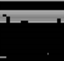 8x8, 16
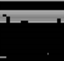 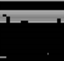 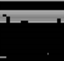 Action Q-value
Convolutional
Fully connected
Convolutional
IIP lab
정남규
Deep Reinforcement Learning
03.
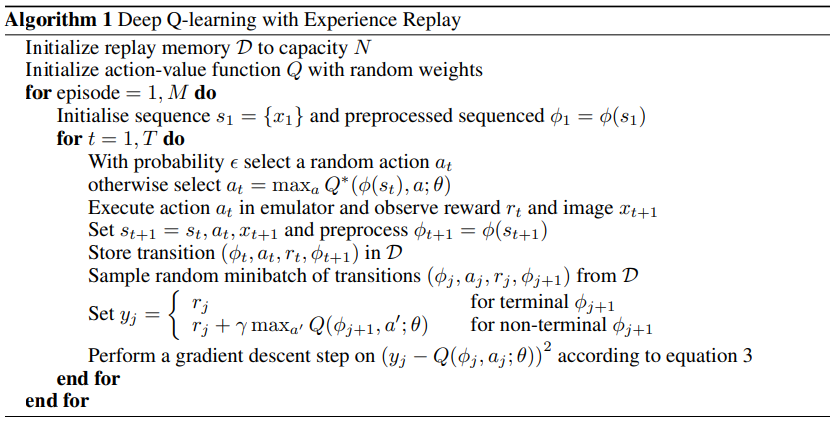 IIP lab
정남규
Experiment
04.
IIP lab
정남규
Experiment
04.
사용 skill


Frame-skipping technique 사용


이미지의 프레임 간격을 k=4로 고정( k=4배 빠른 학습속도 )

Space invadors는 k=3으로 고정( 레이저가 안 보이는 현상 발생 )
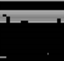 DQN
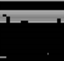 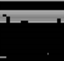 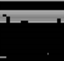 IIP lab
정남규
Experiment
04.
결과
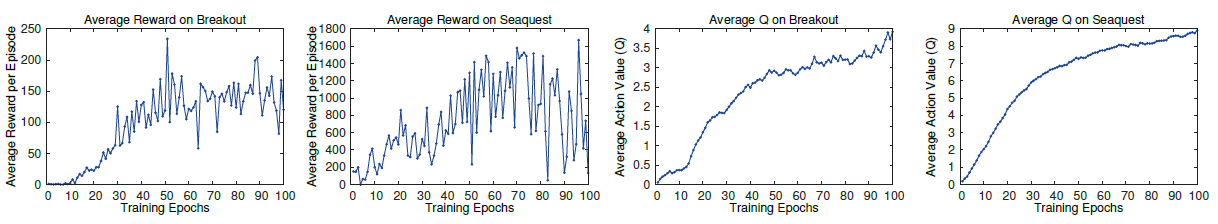 IIP lab
정남규
Experiment
04.
결과
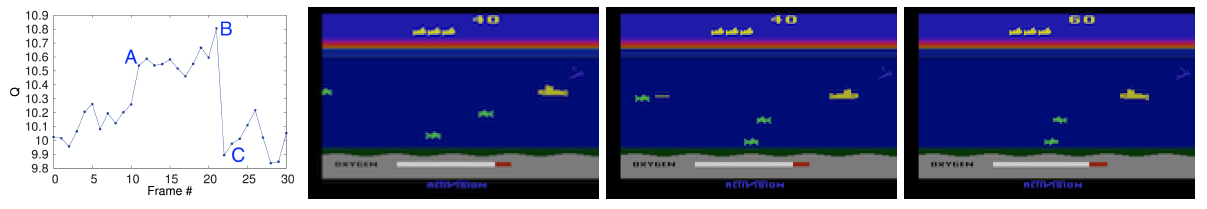 IIP lab
정남규
Experiment
04.
결과
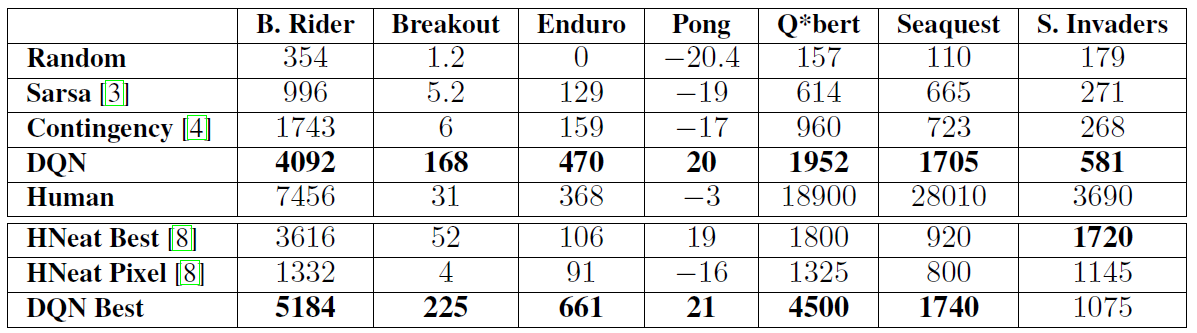 IIP lab
정남규
Thank you
DQN
IIP lab
정남규